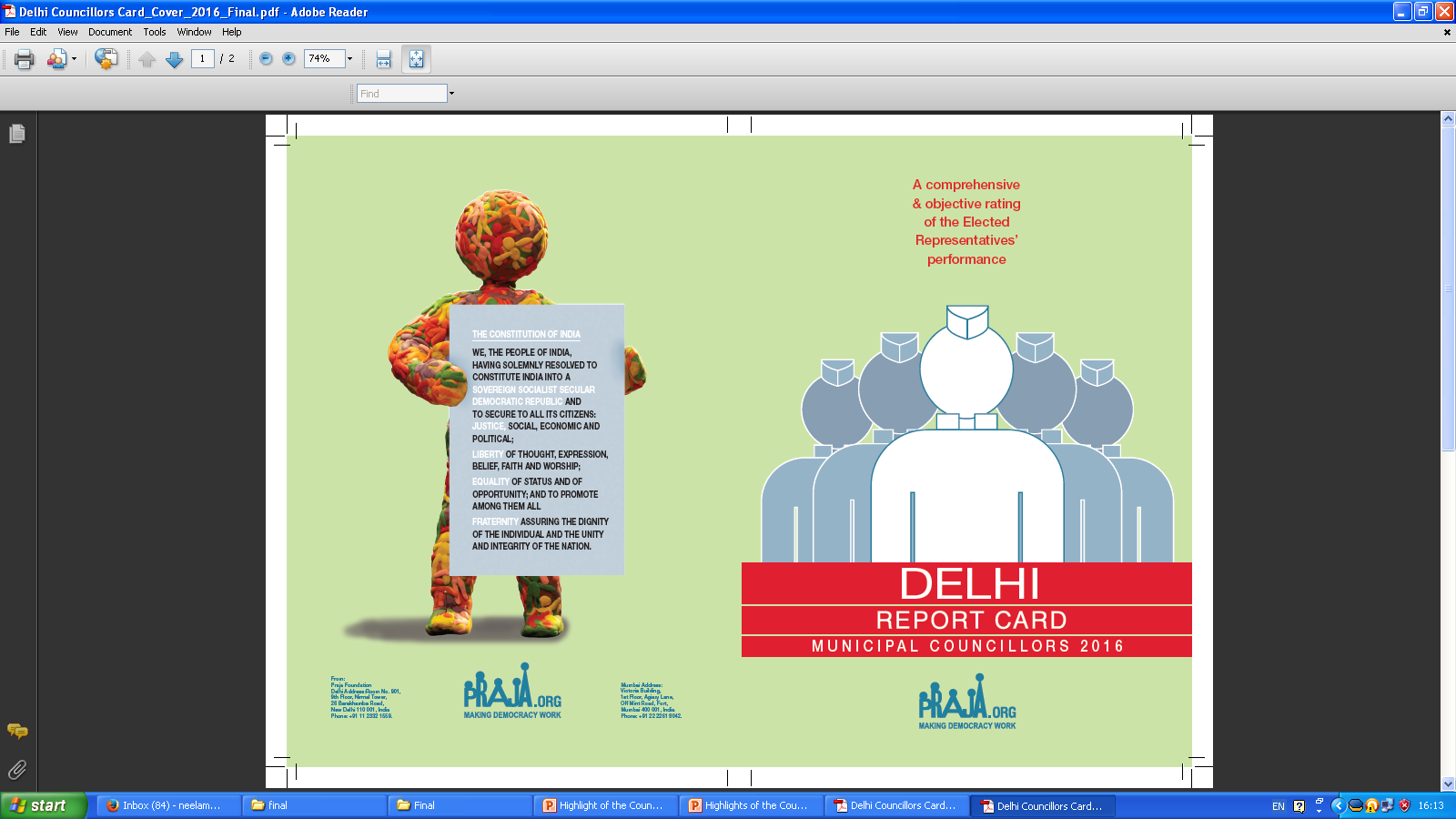 1
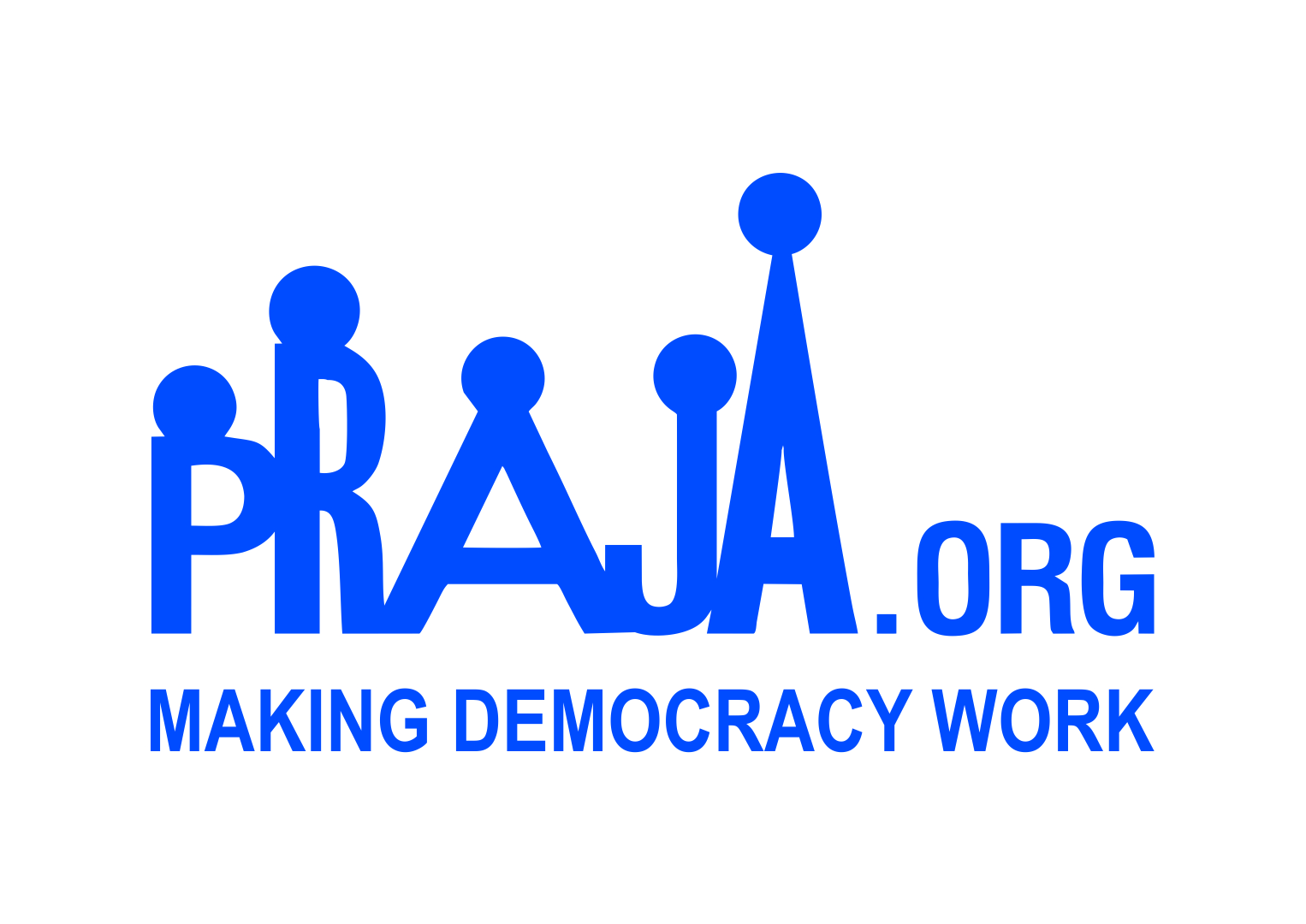 Parameters for Rating Municipal Councillors (1/4)
Period under consideration – April 2015 to March 2016
RTI Data Source: 1 Municipal Secretary, MCD and Engineering (Planning) & Accounts Department ; 2 MCD and Election Commission of India’s Website; 3 Delhi Police.
2
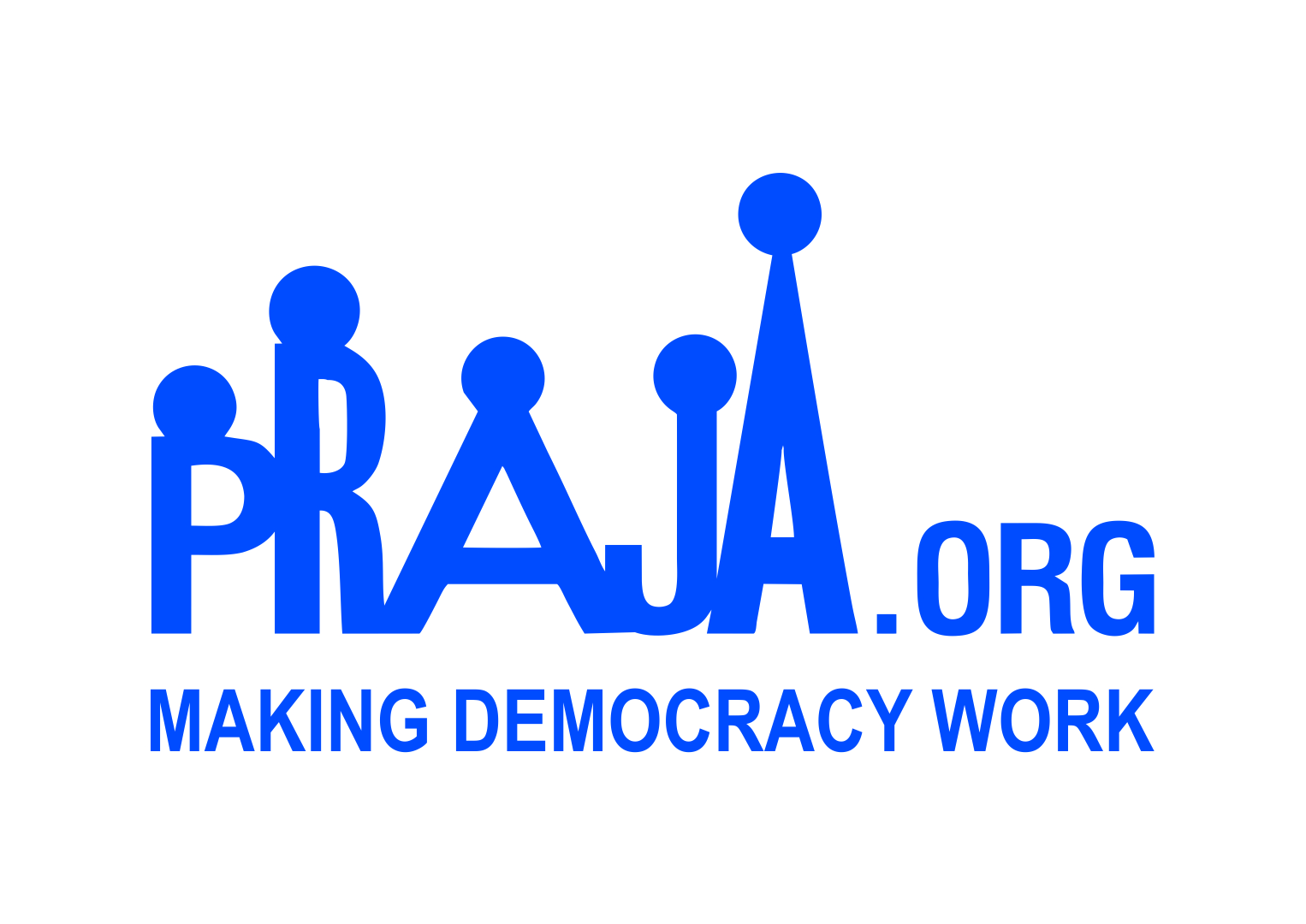 Parameters for Rating Municipal Councillors (2/4)
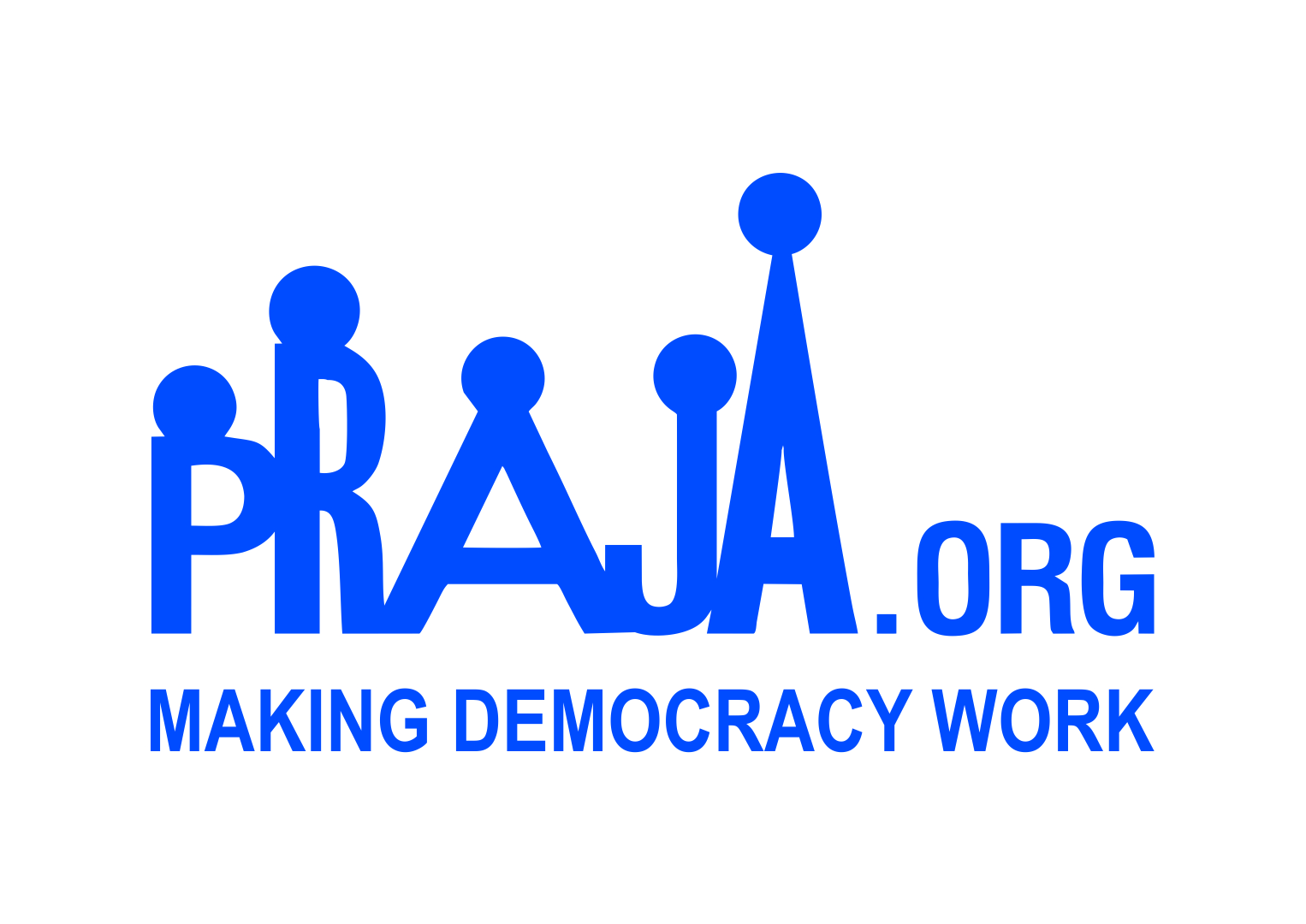 3
Parameters for Rating Municipal Councillors (3/4)
4
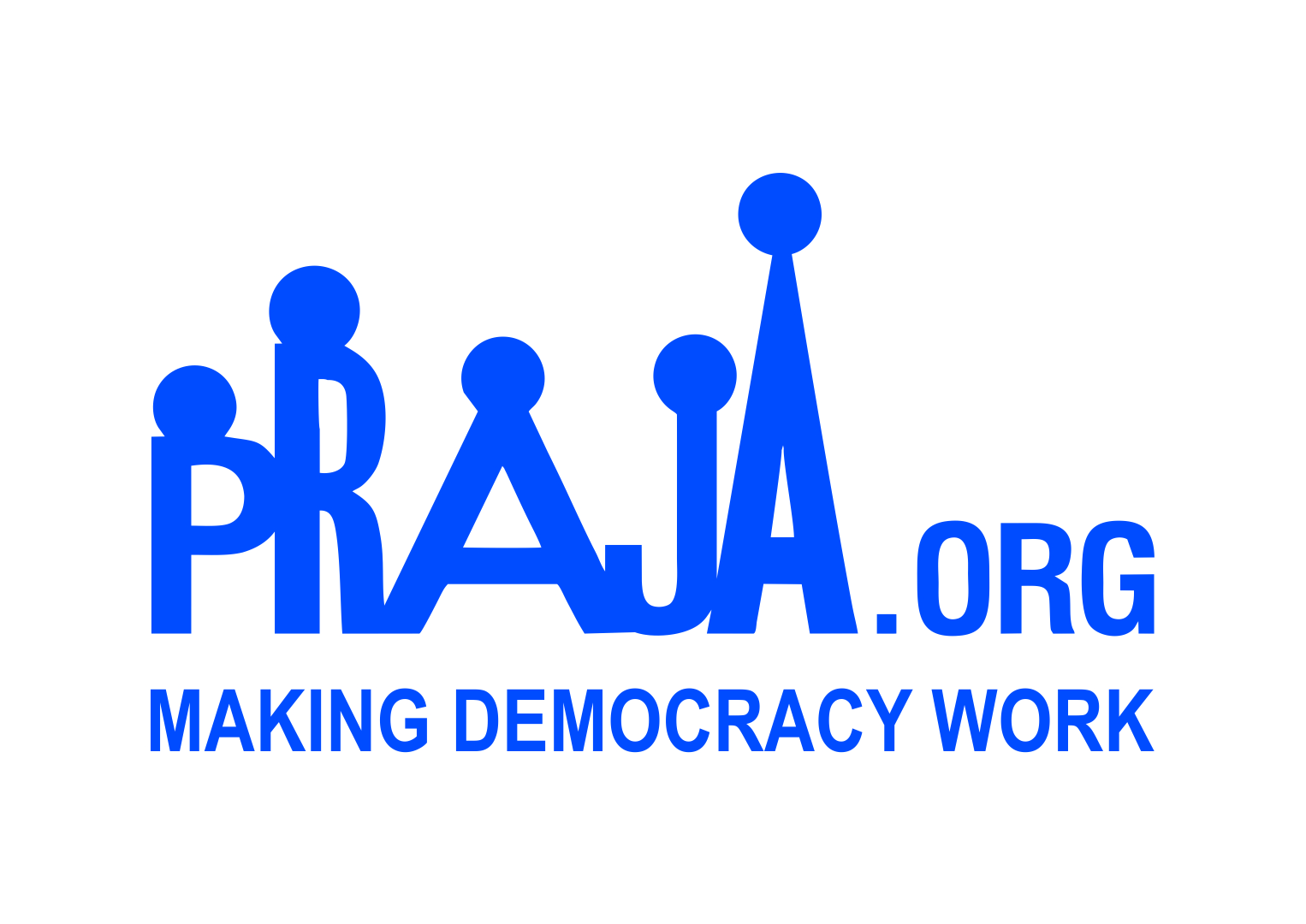 Parameters for Rating Municipal Councillors (4/4)
Back
5
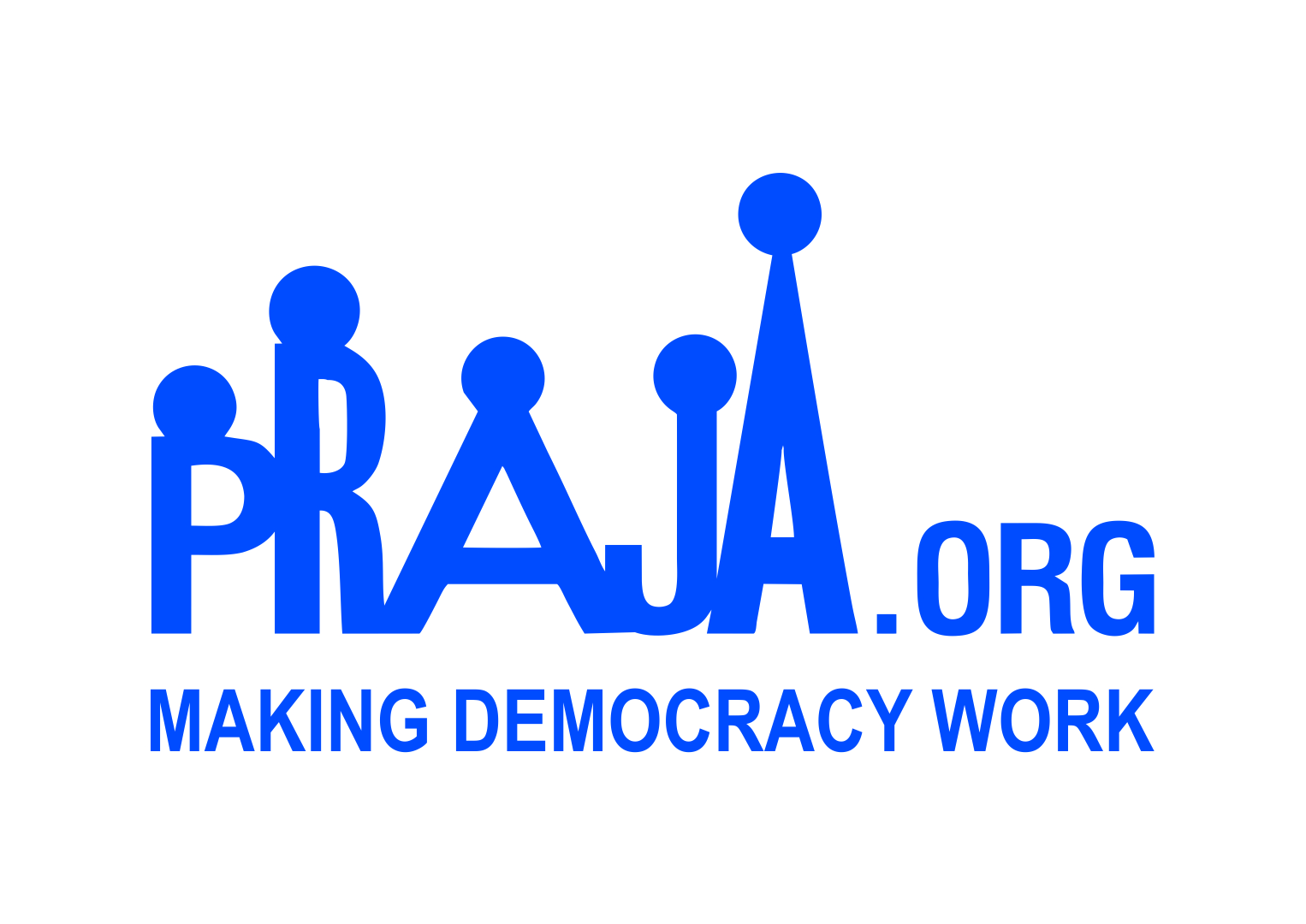 [Speaker Notes: !) The weightage for Perception of Public Services was further divided into a hierarchy of 4 levels to meet the desired objective. Level 1 included facilities which are more critical to state government whereas Level 4 included facilities that are more critical to central government. 
Level 1 – This level included areas like Power supply, Law & Order situation & Instances of crime. It was given a weightage of 8 points
Level 2 – This level included areas like Availability of food through ration shops & Pollution problems. It was given a weightage of 5 points 
Level 3 – This level included areas like Hospitals & other Medical facilities & Appropriate Schools & Colleges. It was given a weightage of 4 points
Level 4 – This level included rest of the areas like Condition of Roads, Traffic Jams & Congestion, Availability of public gardens, Availability of public transport facilities, Water Supply, Water logging problems & Cleanliness & Sanitation facilities. It was given a weightage of 3 points

2) Broad Overall Measures: included opinions on Satisfaction with the MLA and Improvement in Lifestyle.]
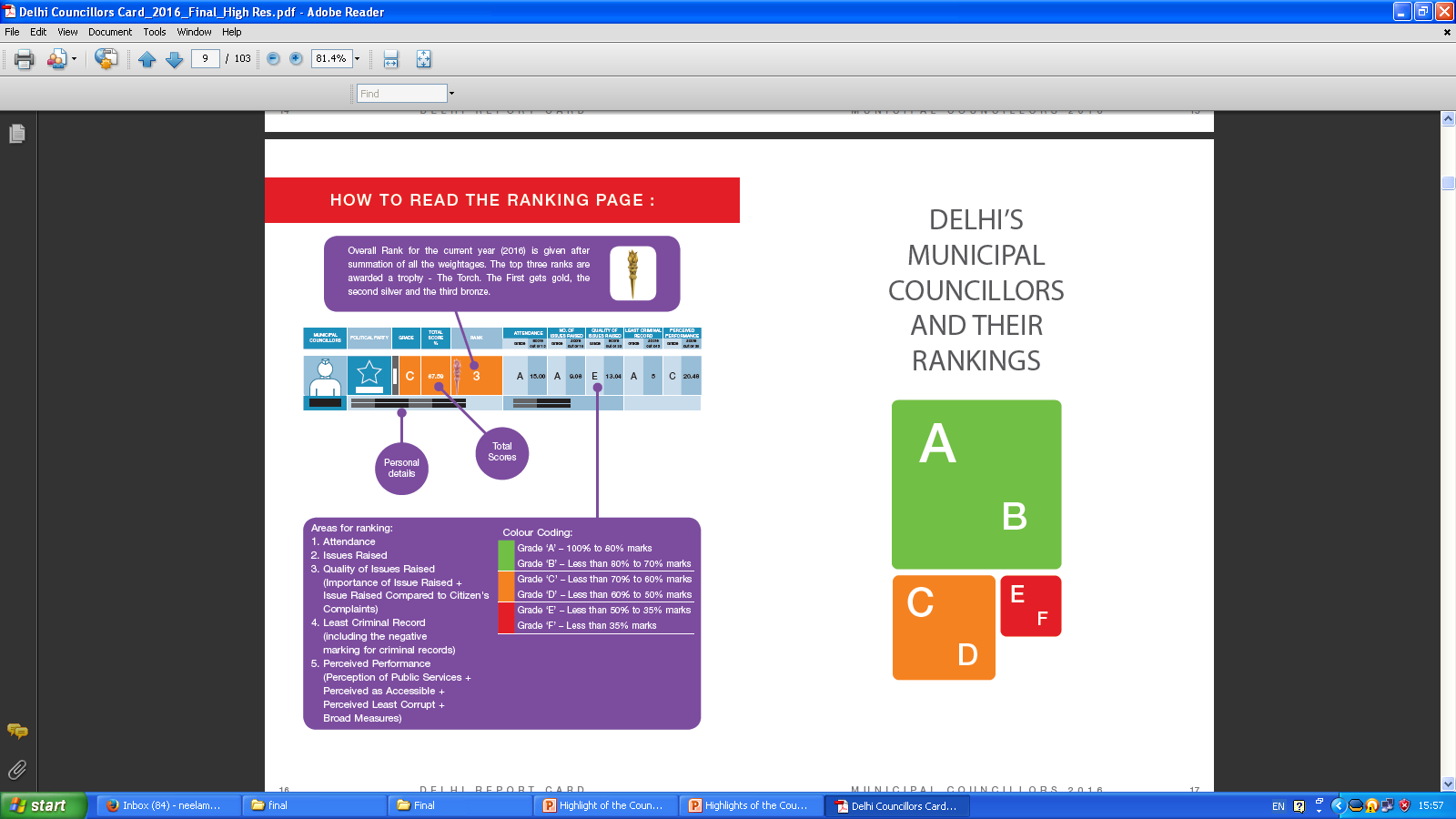 6
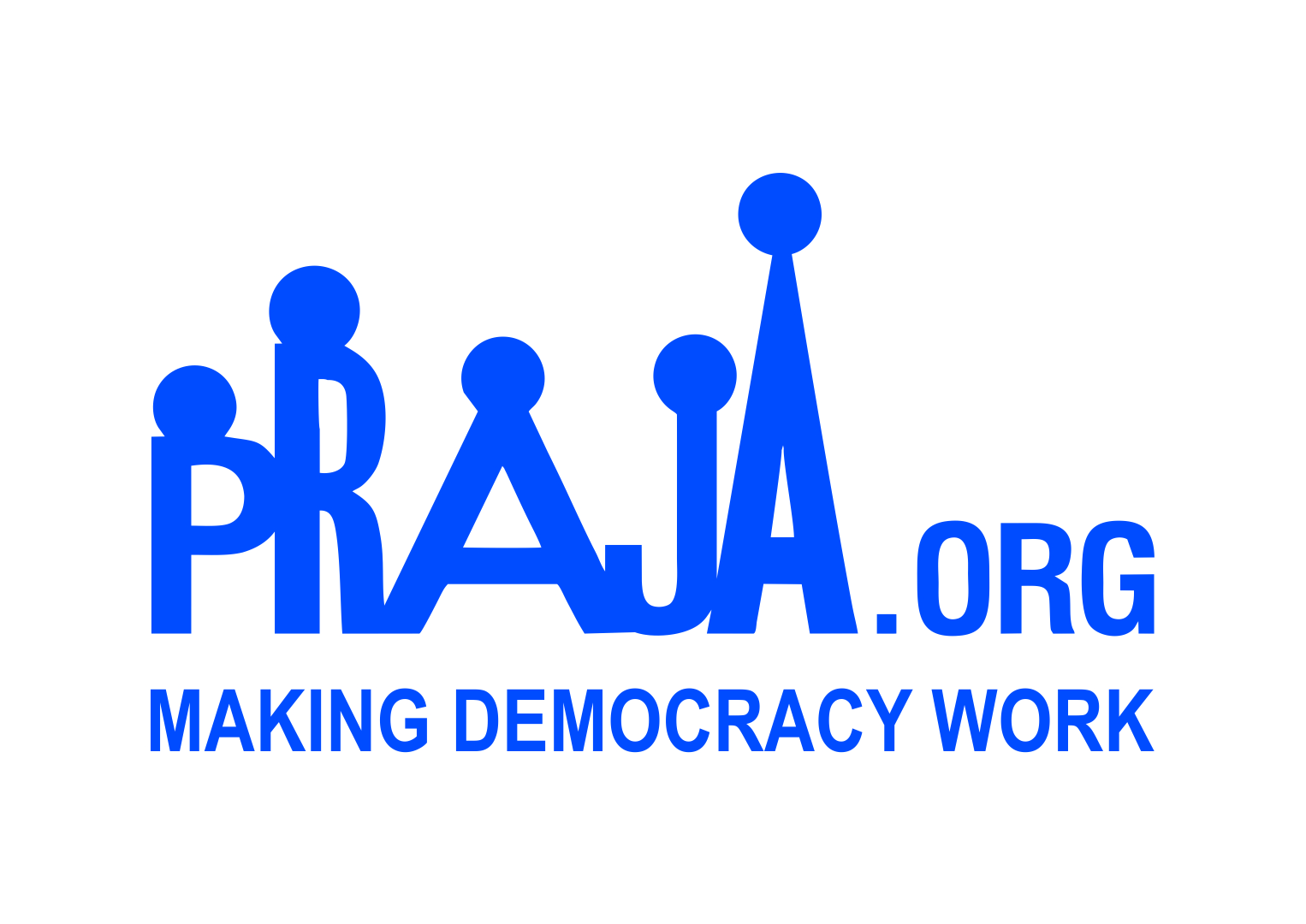 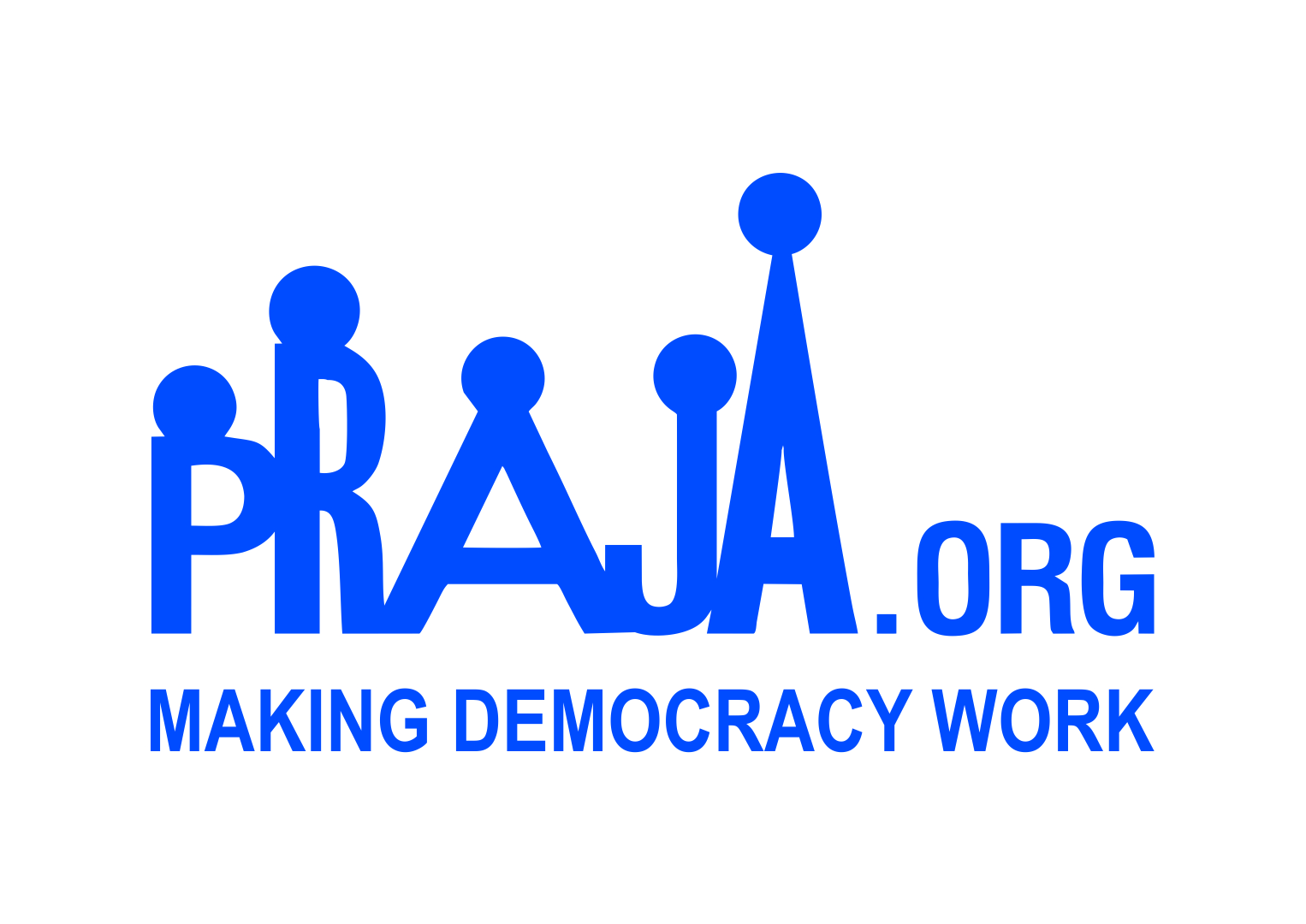 Top 3 Municipal Councillors
7
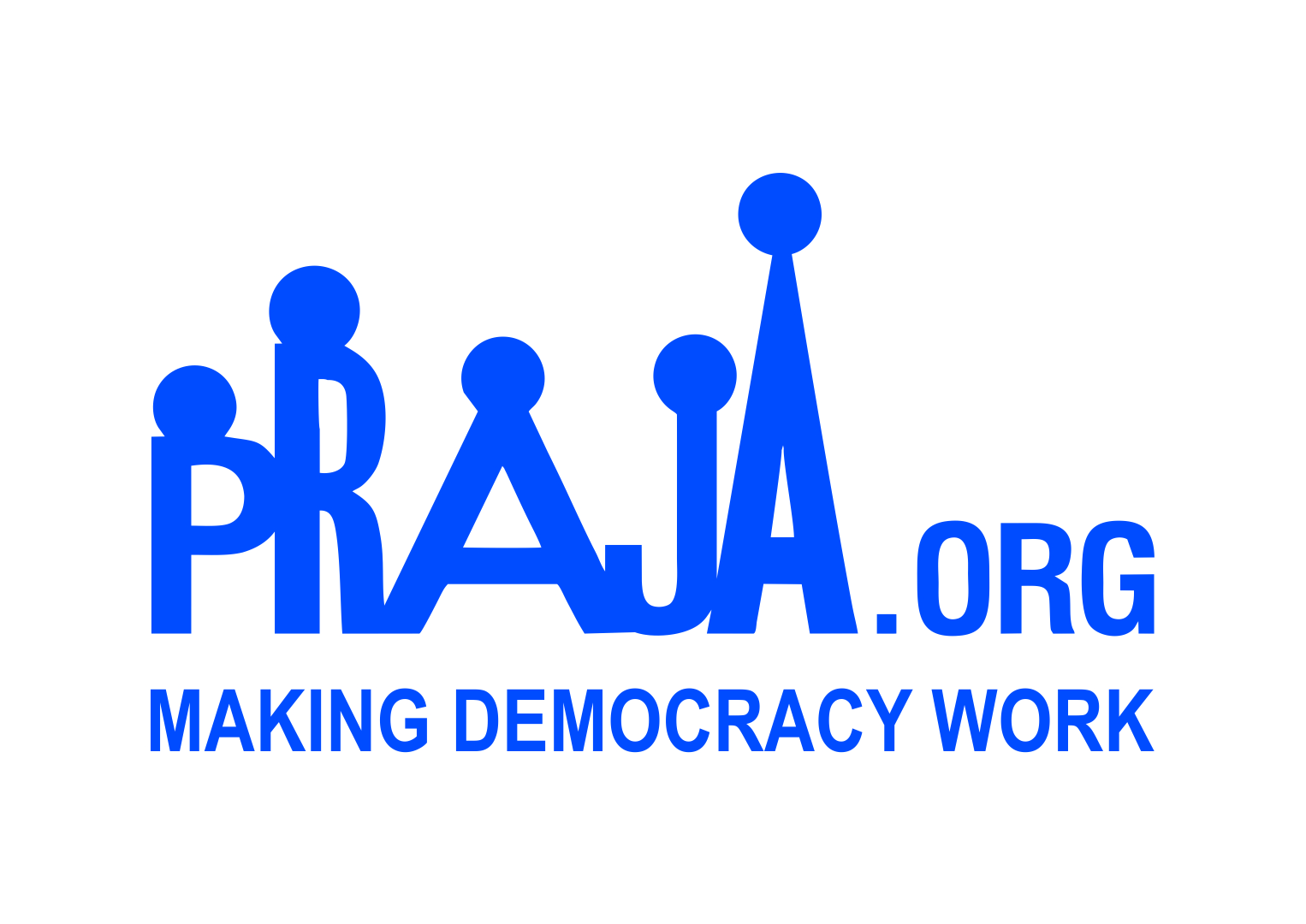 Bottom 3 Municipal Councillors
8
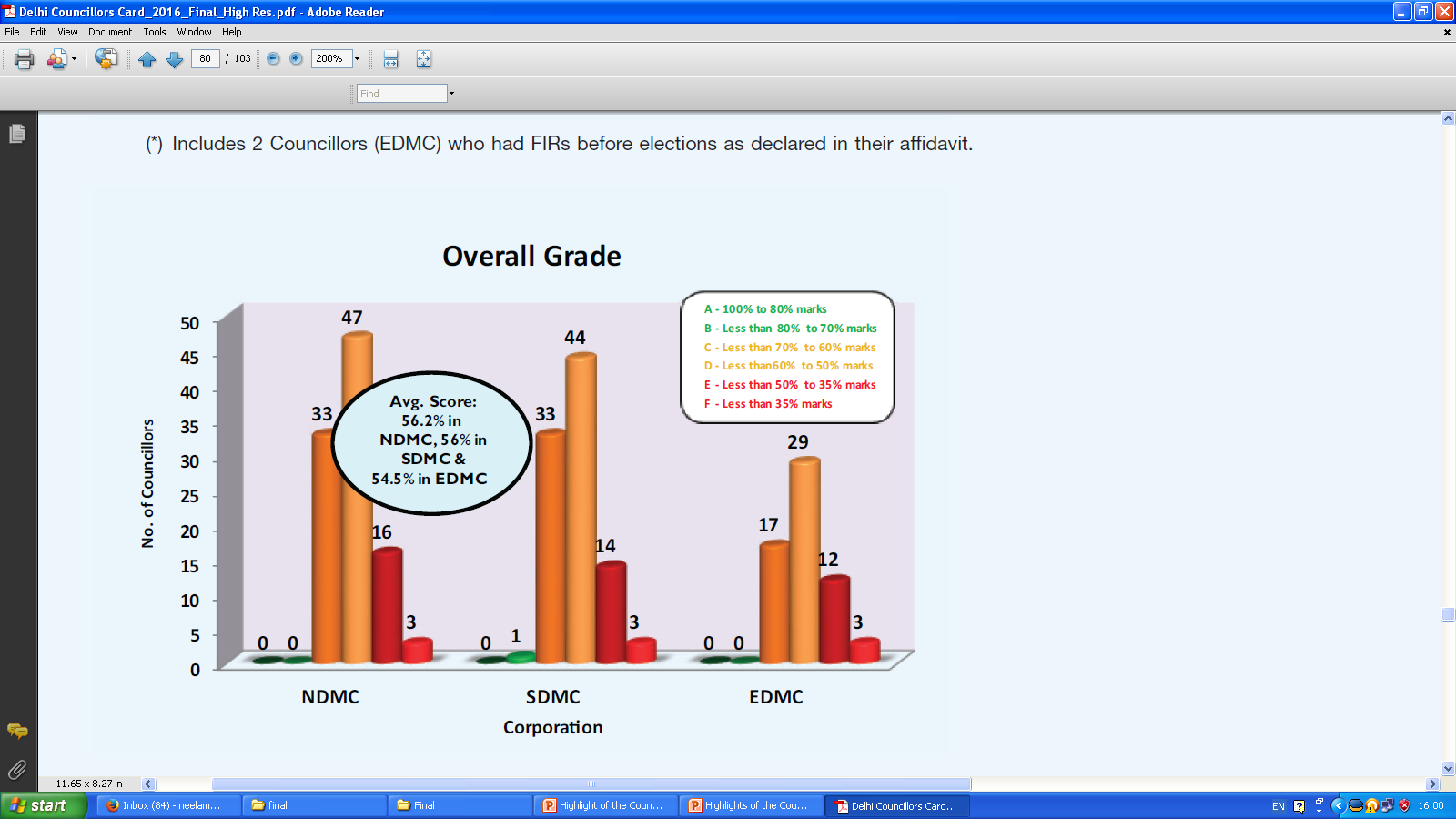 9
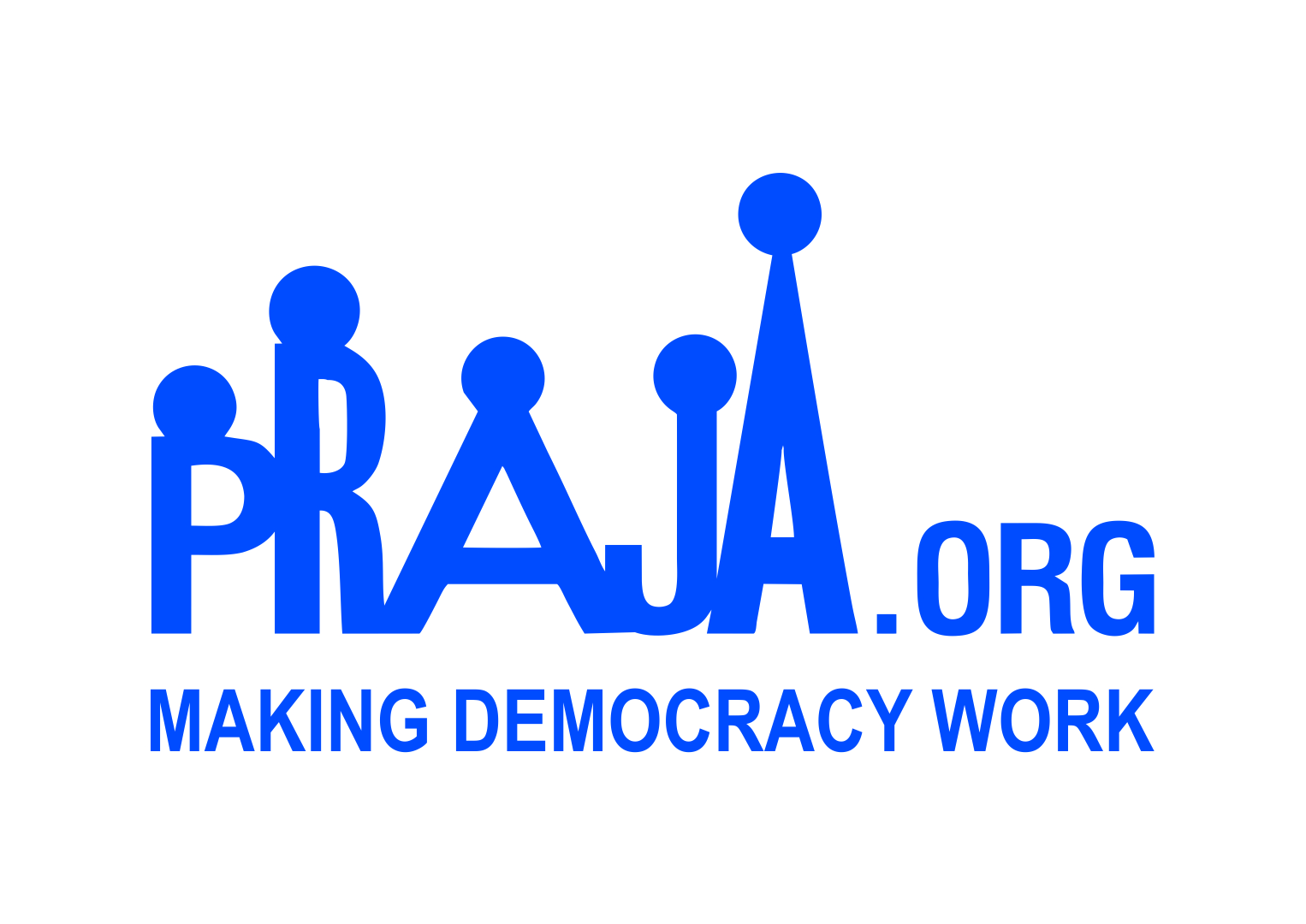 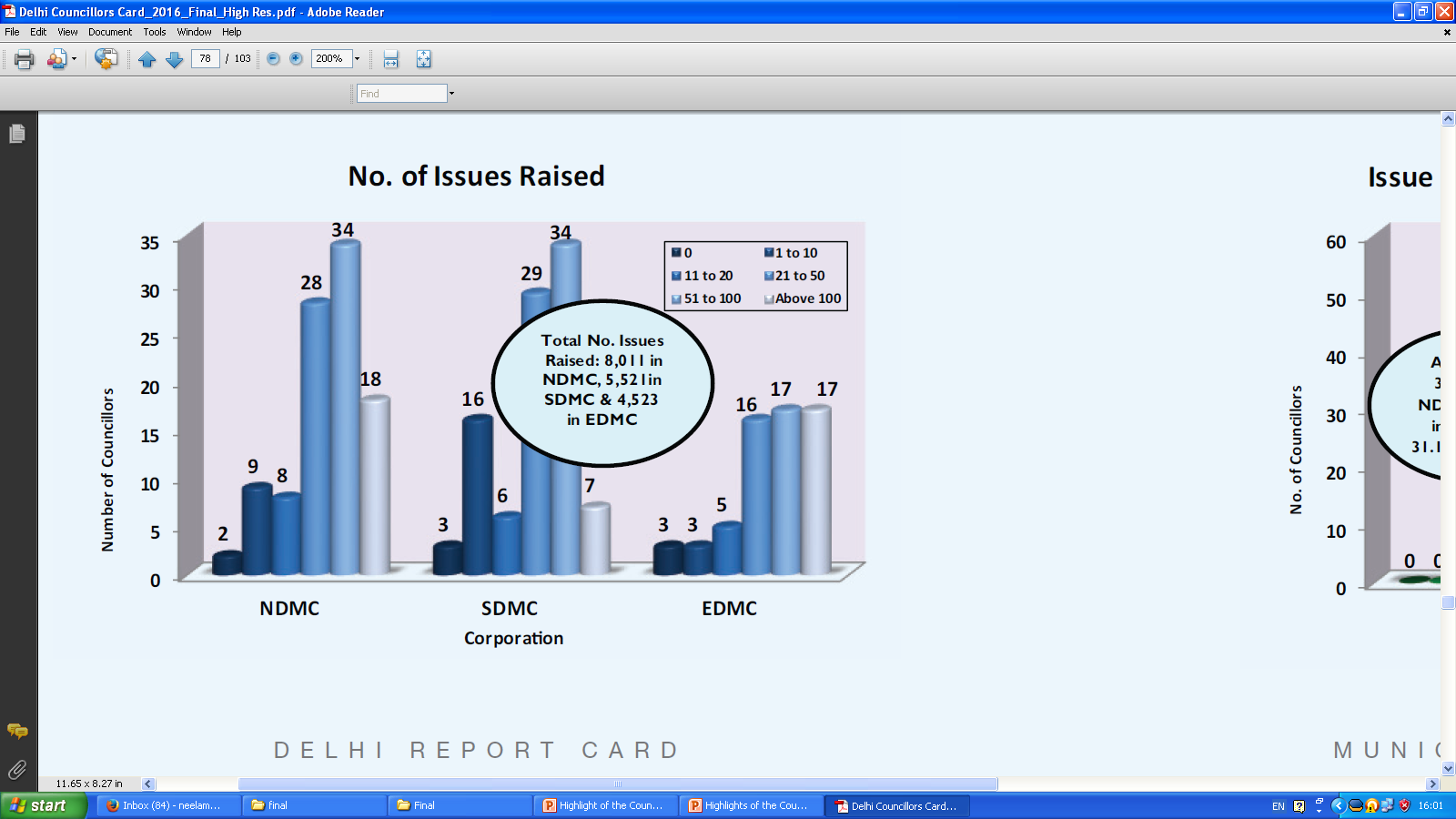 10
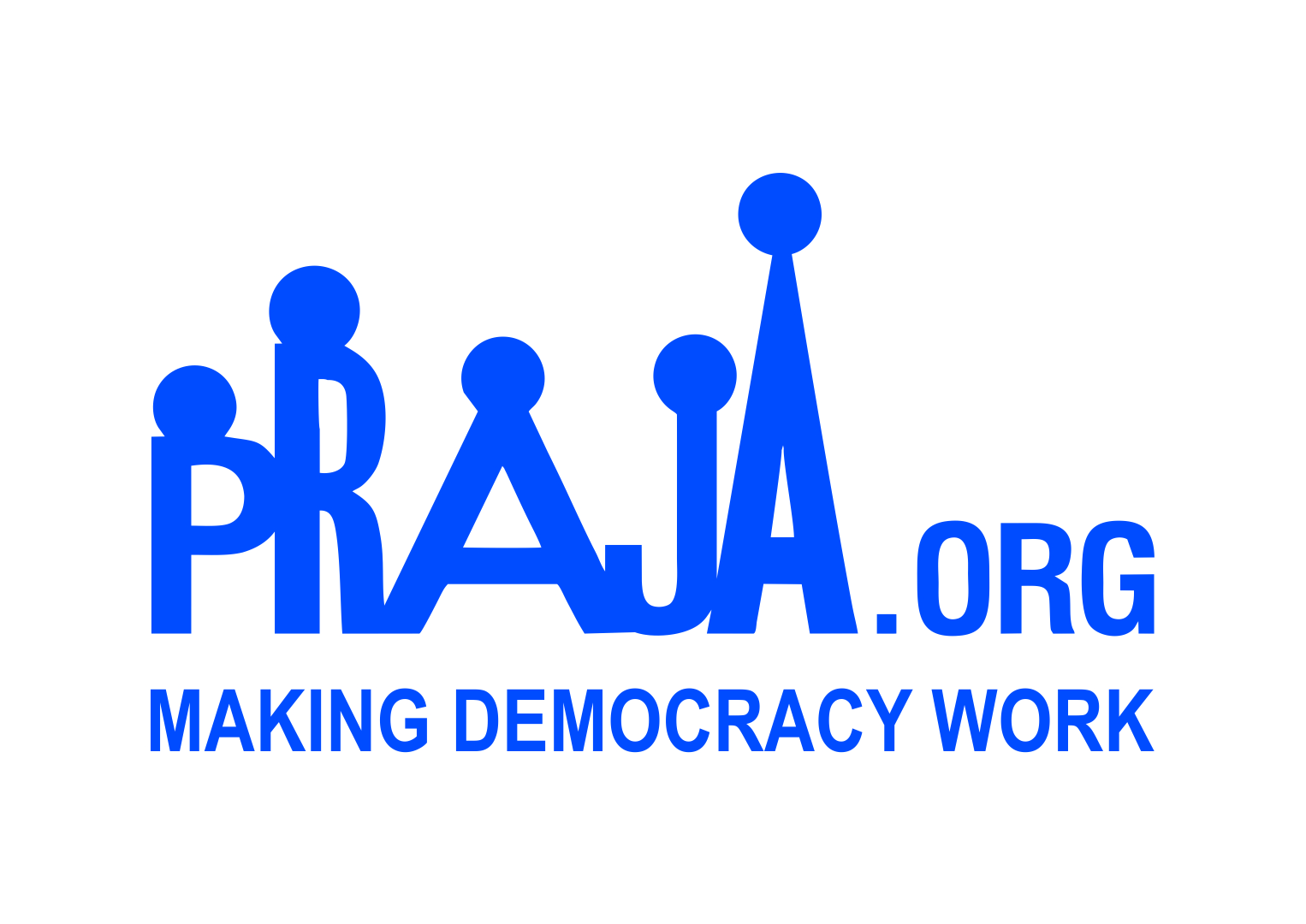 Top 10 Councillors in Number of Issues Raised
11
Councillors who have not raised a single issue in FY 2015-16
12
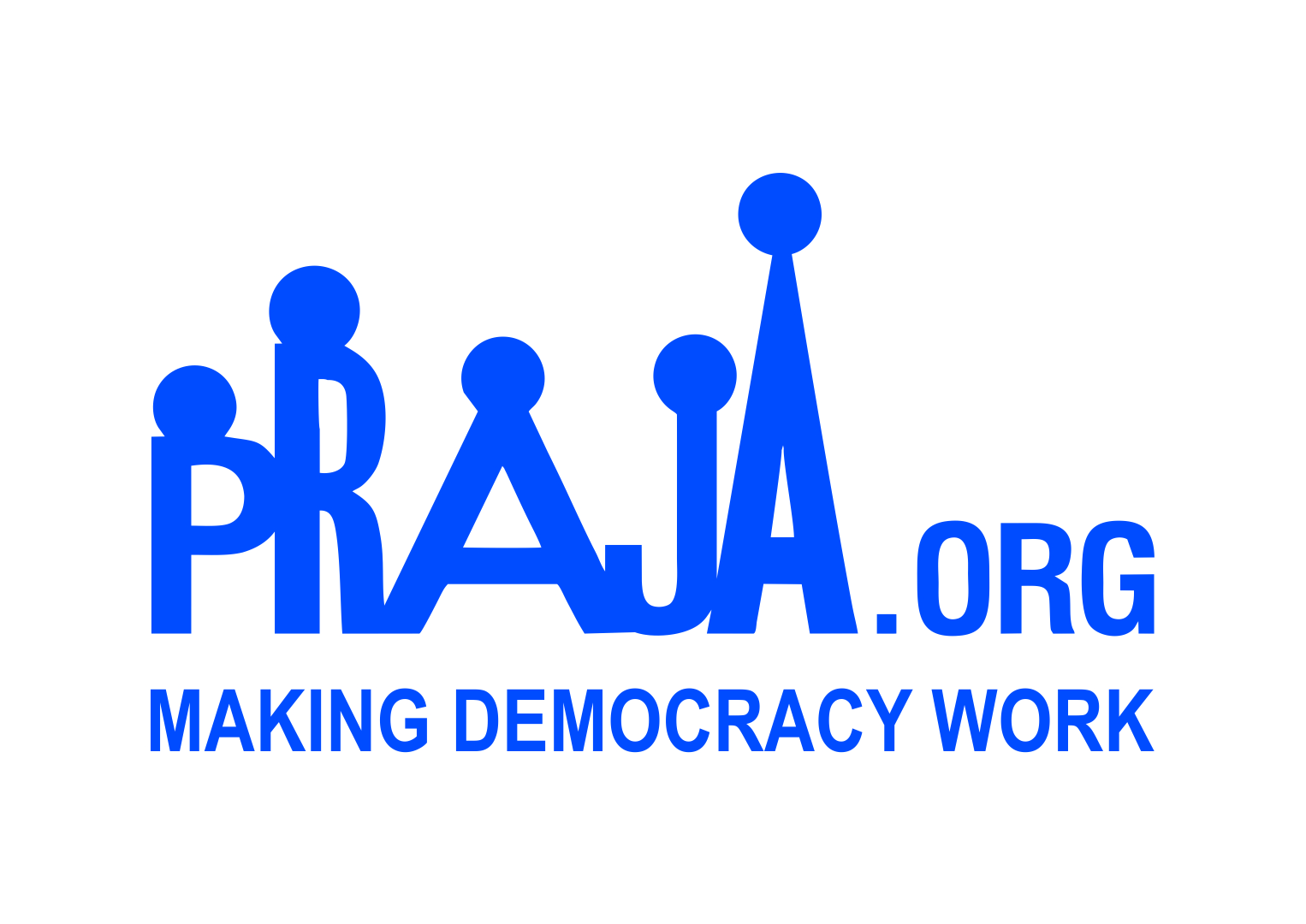 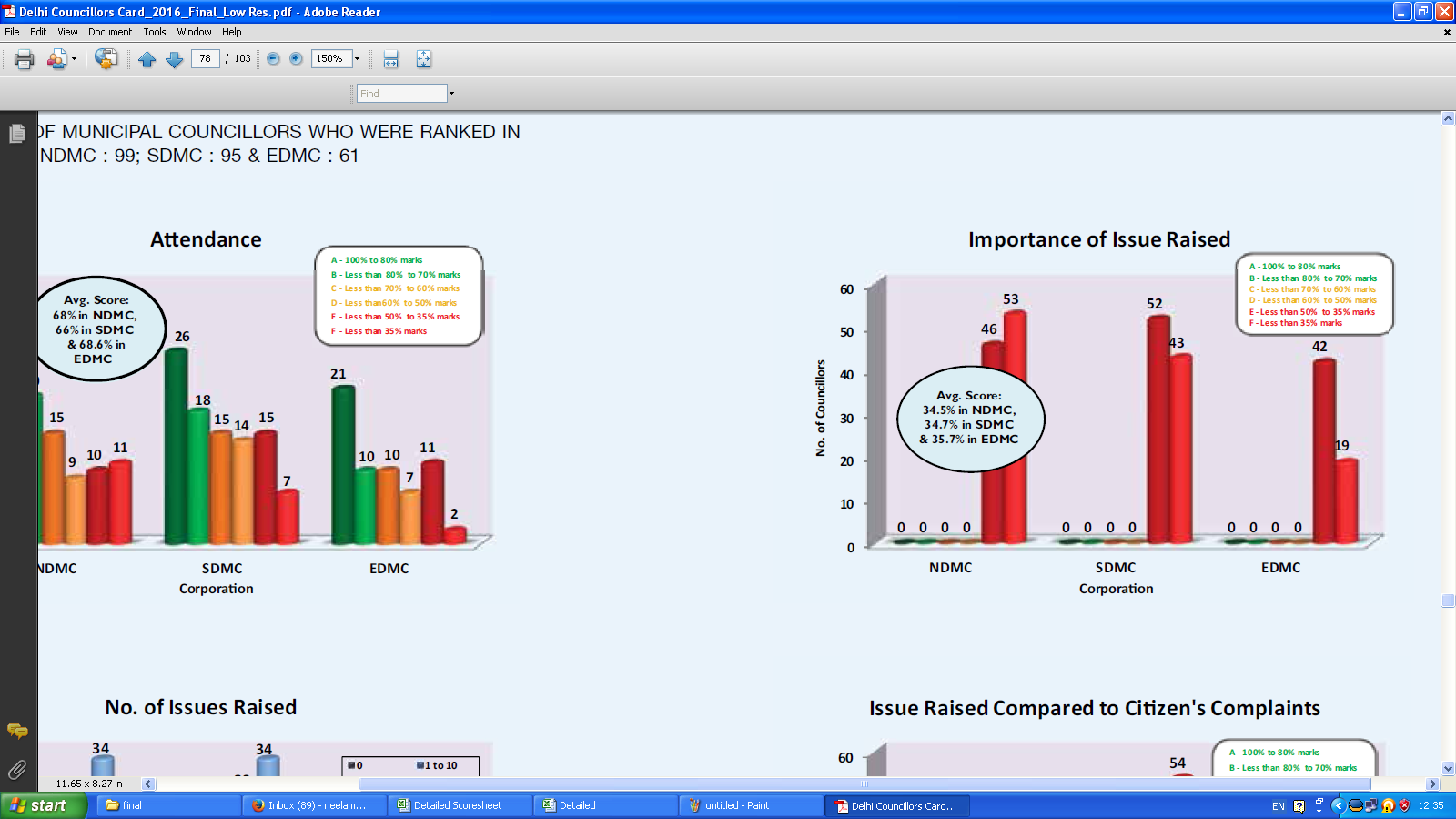 13
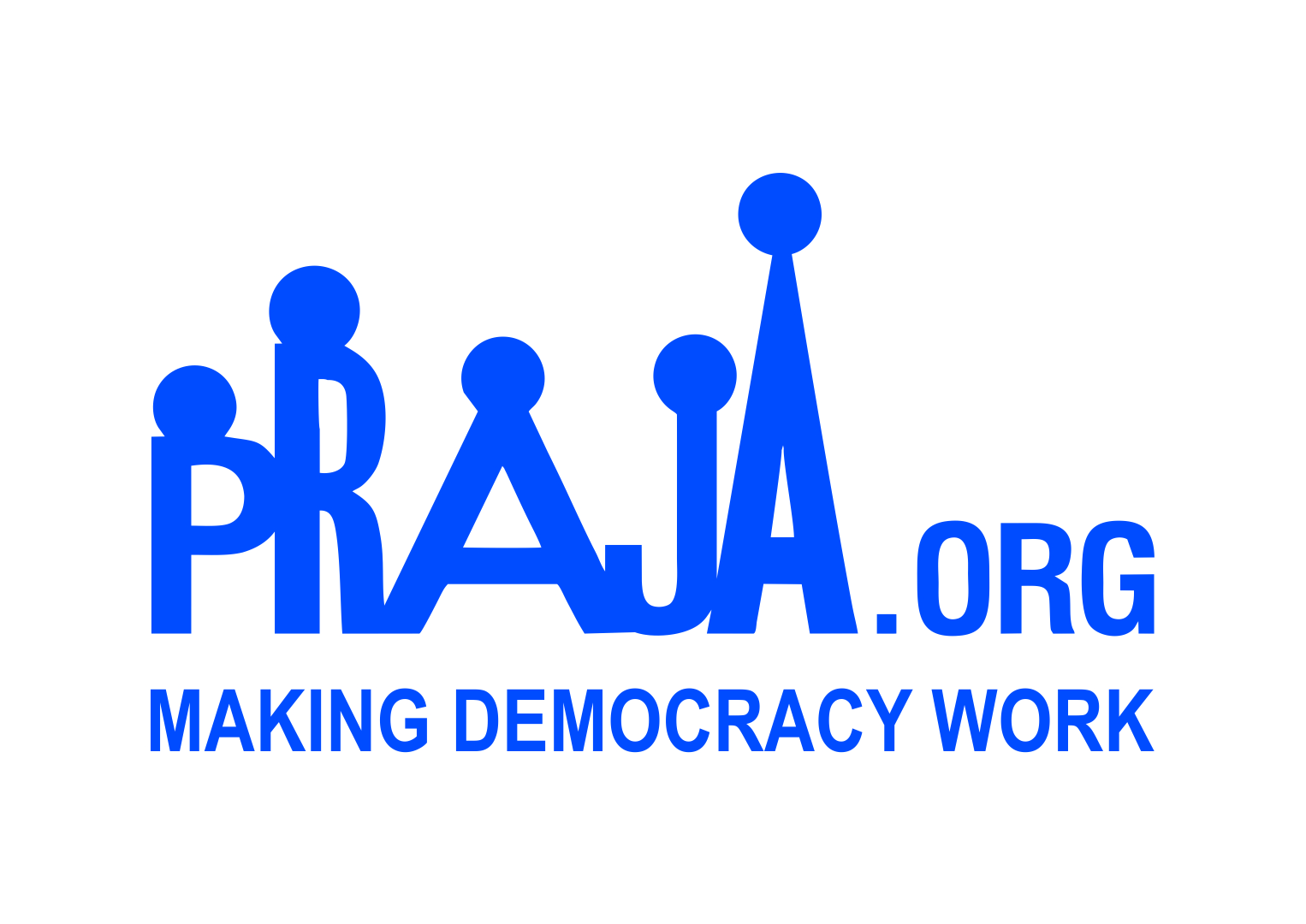 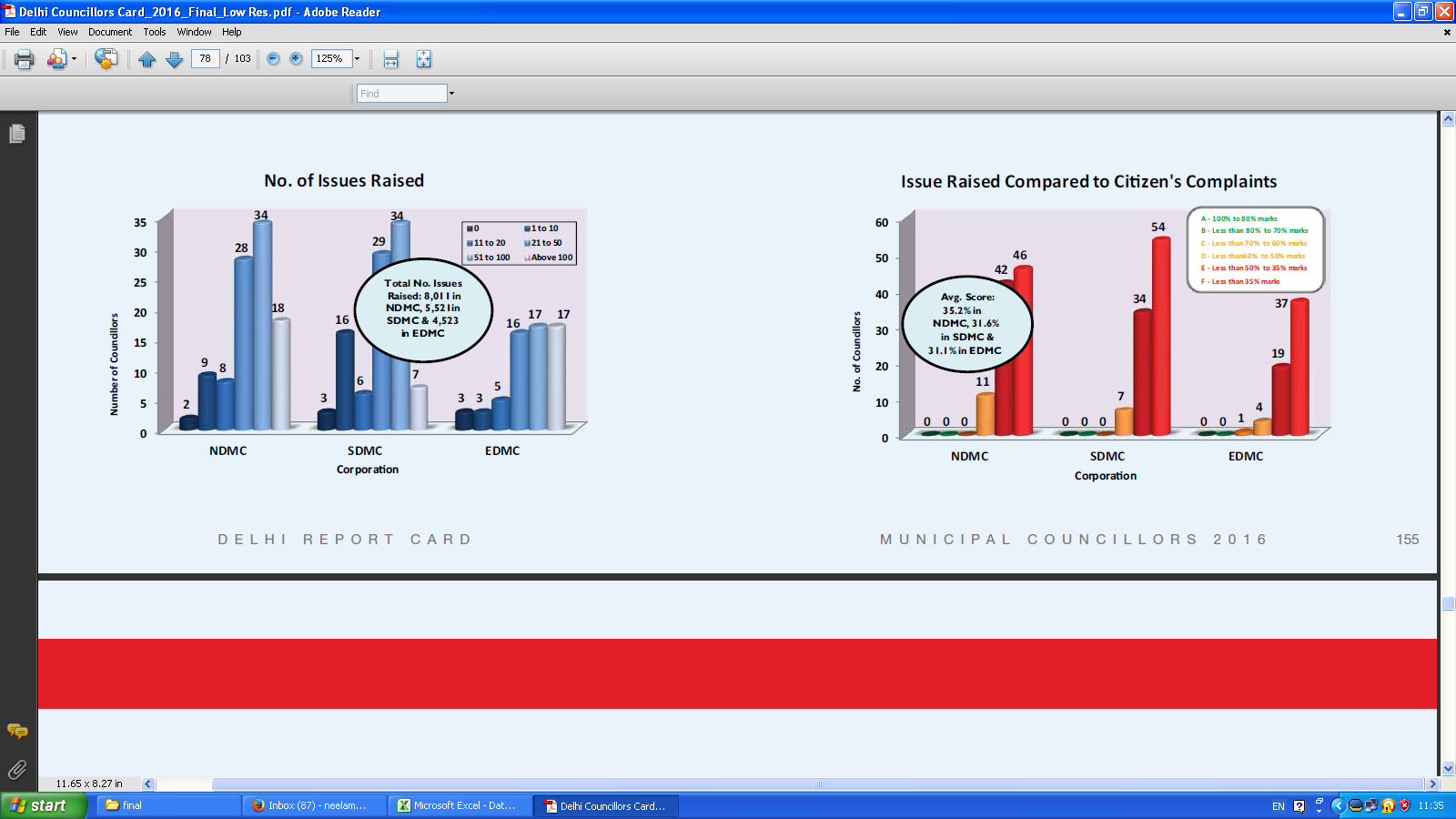 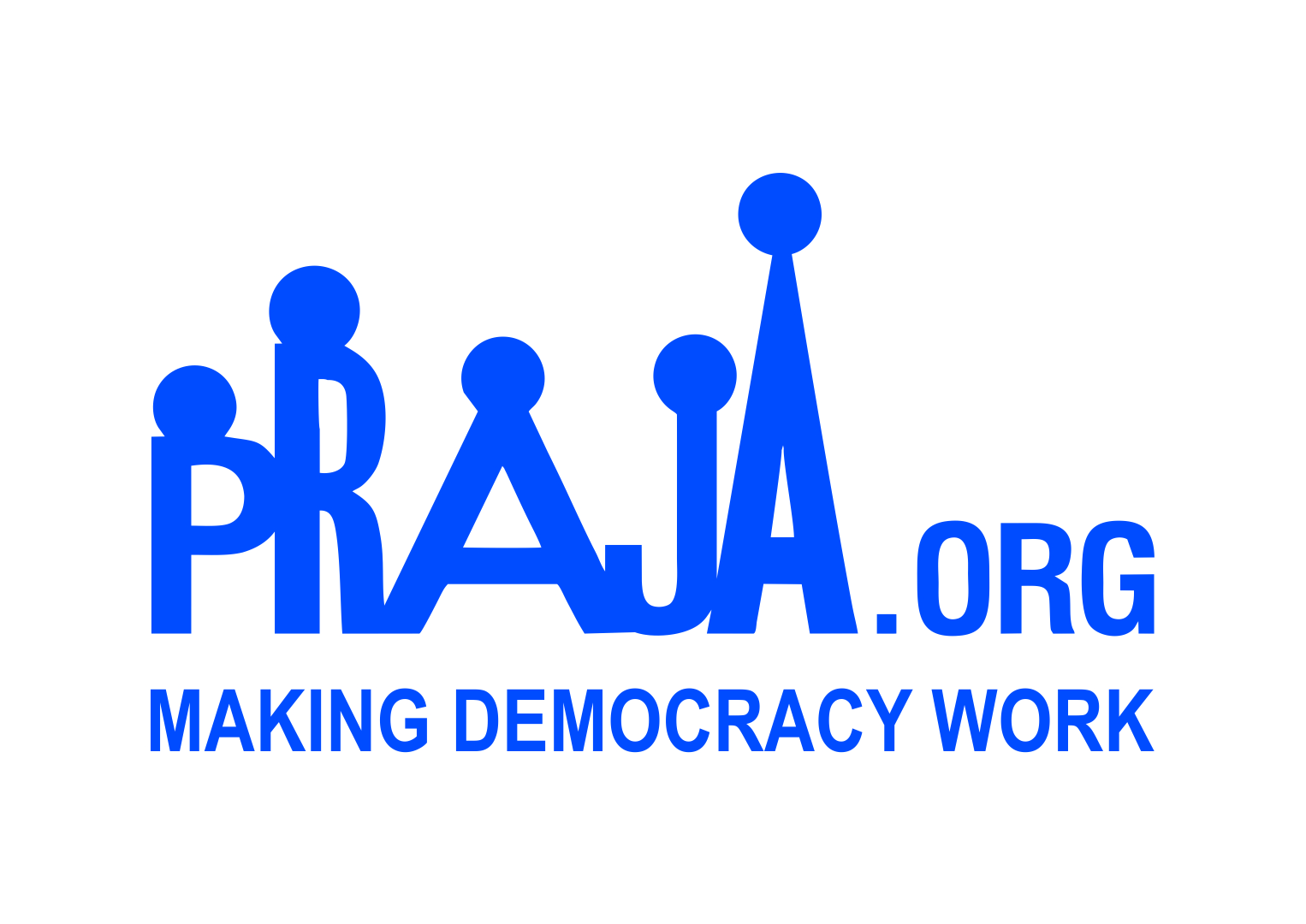 Party-wise Average Score
Top 3 parties (with atleast 5 members in the MCDs) are NCP, BJP & INC
15
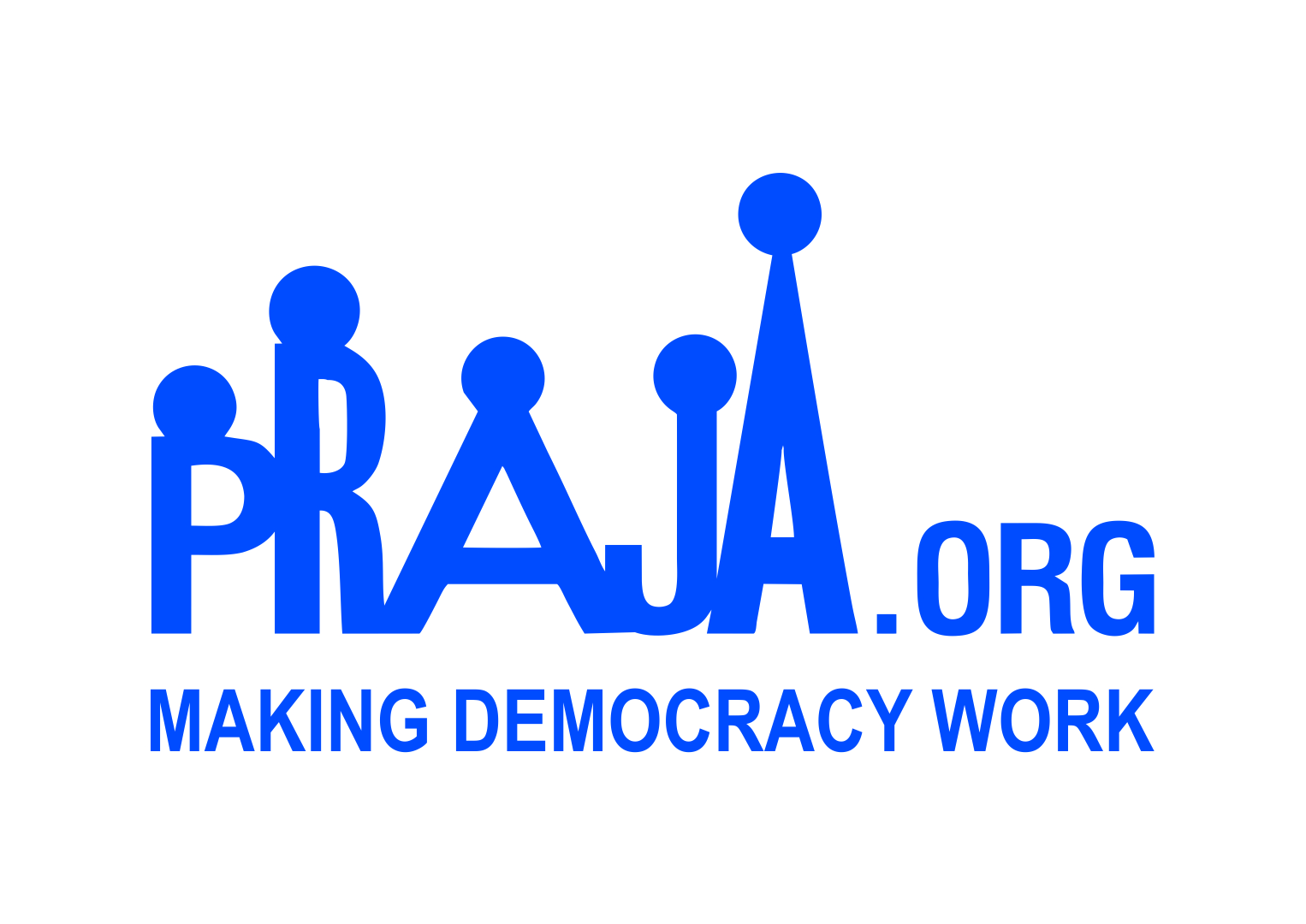 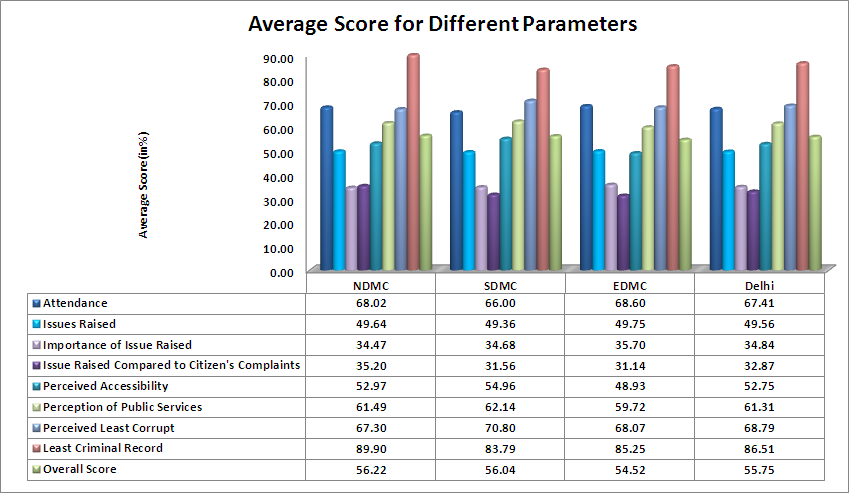 16
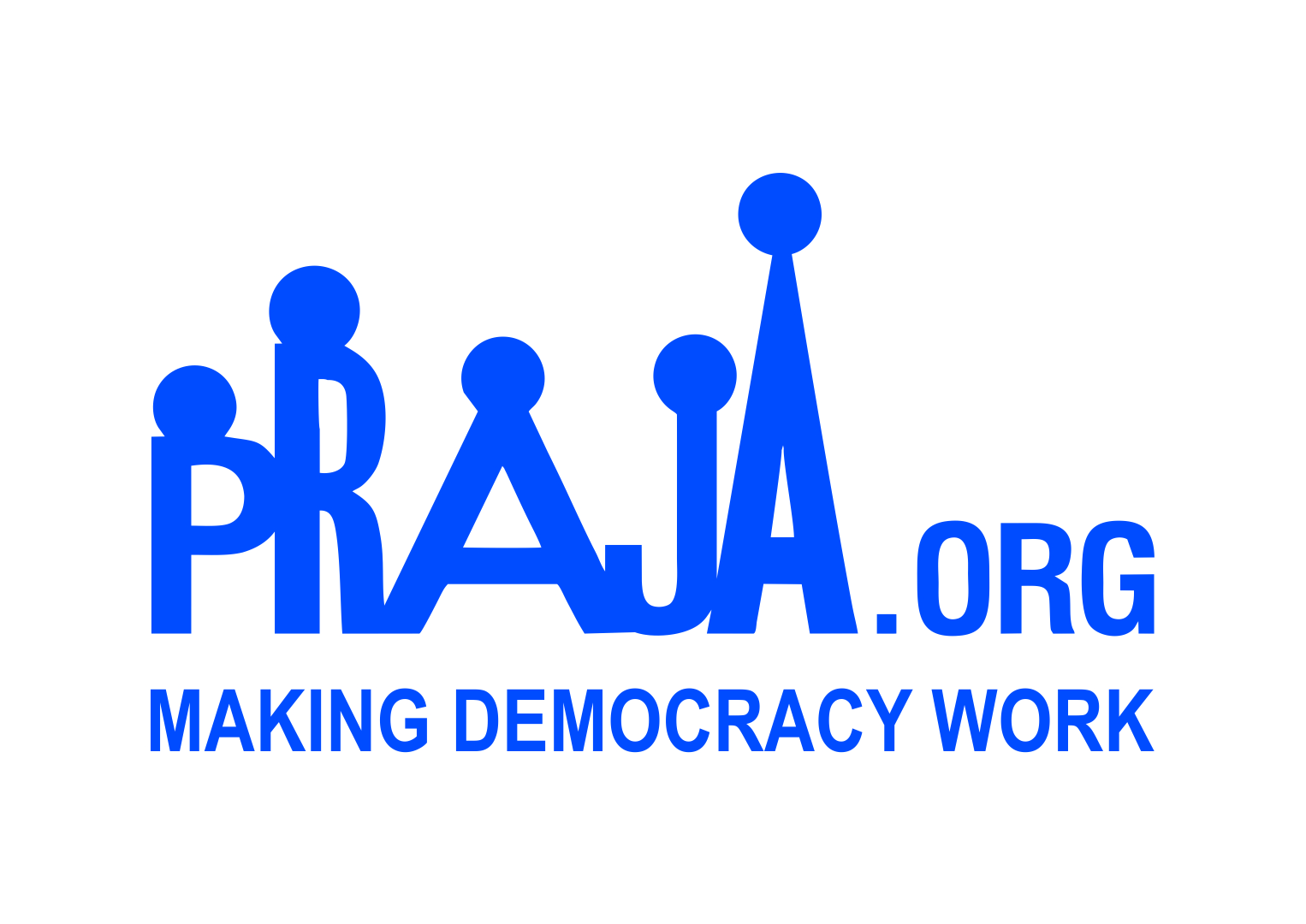 Top Councillors in Different Parameters across Delhi
17
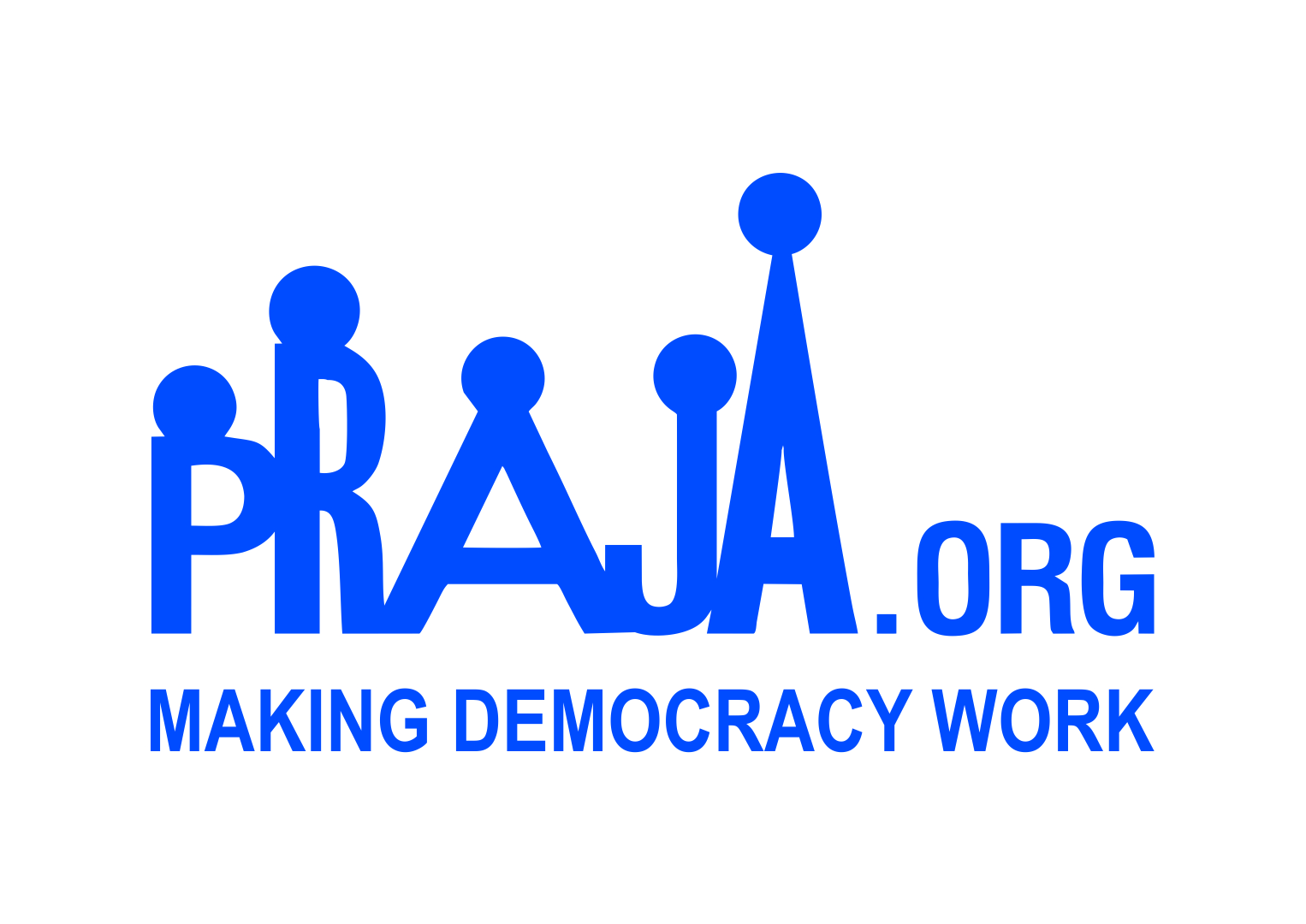 THANK YOU!!!
18